decreto con le regole sulla gestione dei contagi dopo la fine dello stato di emergenza
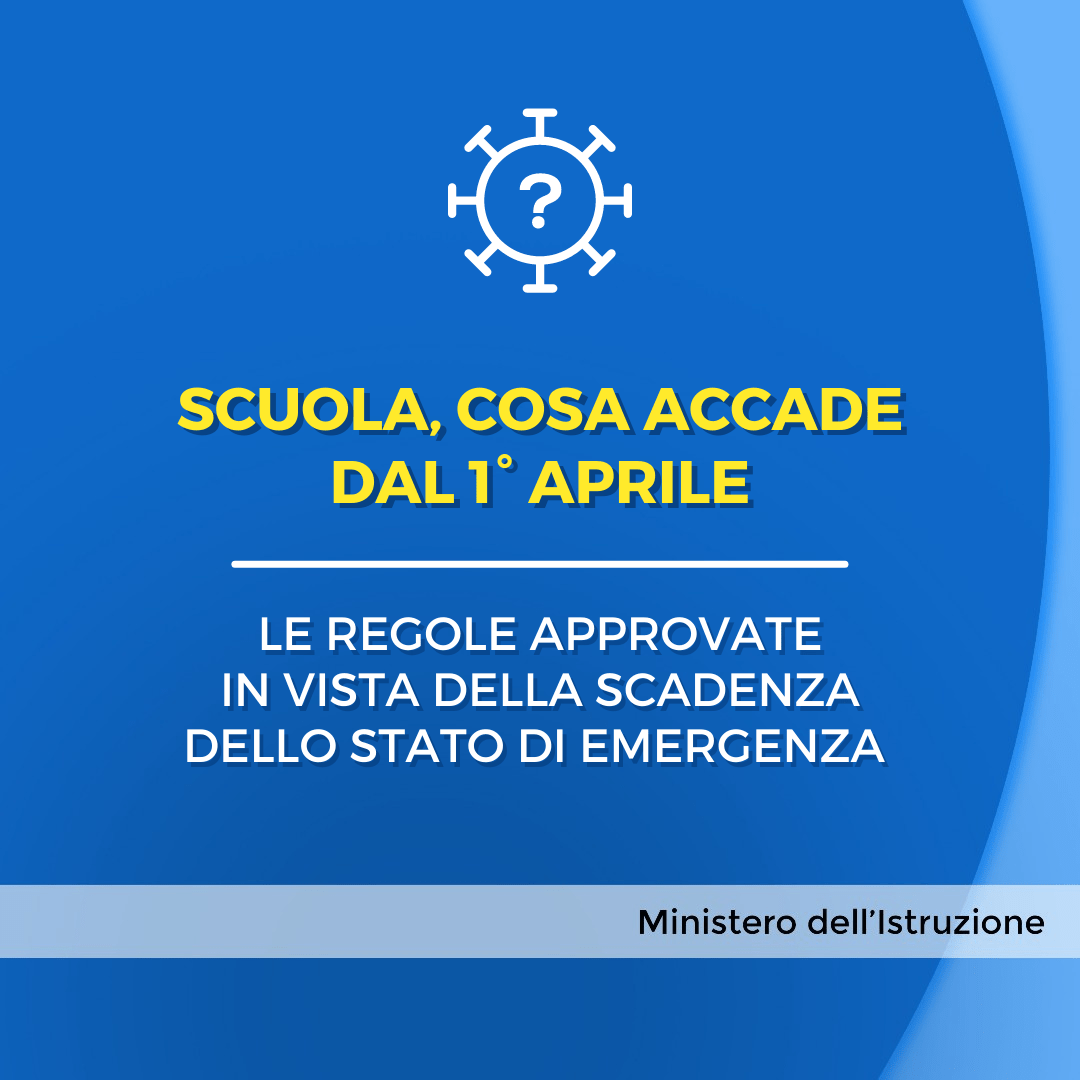 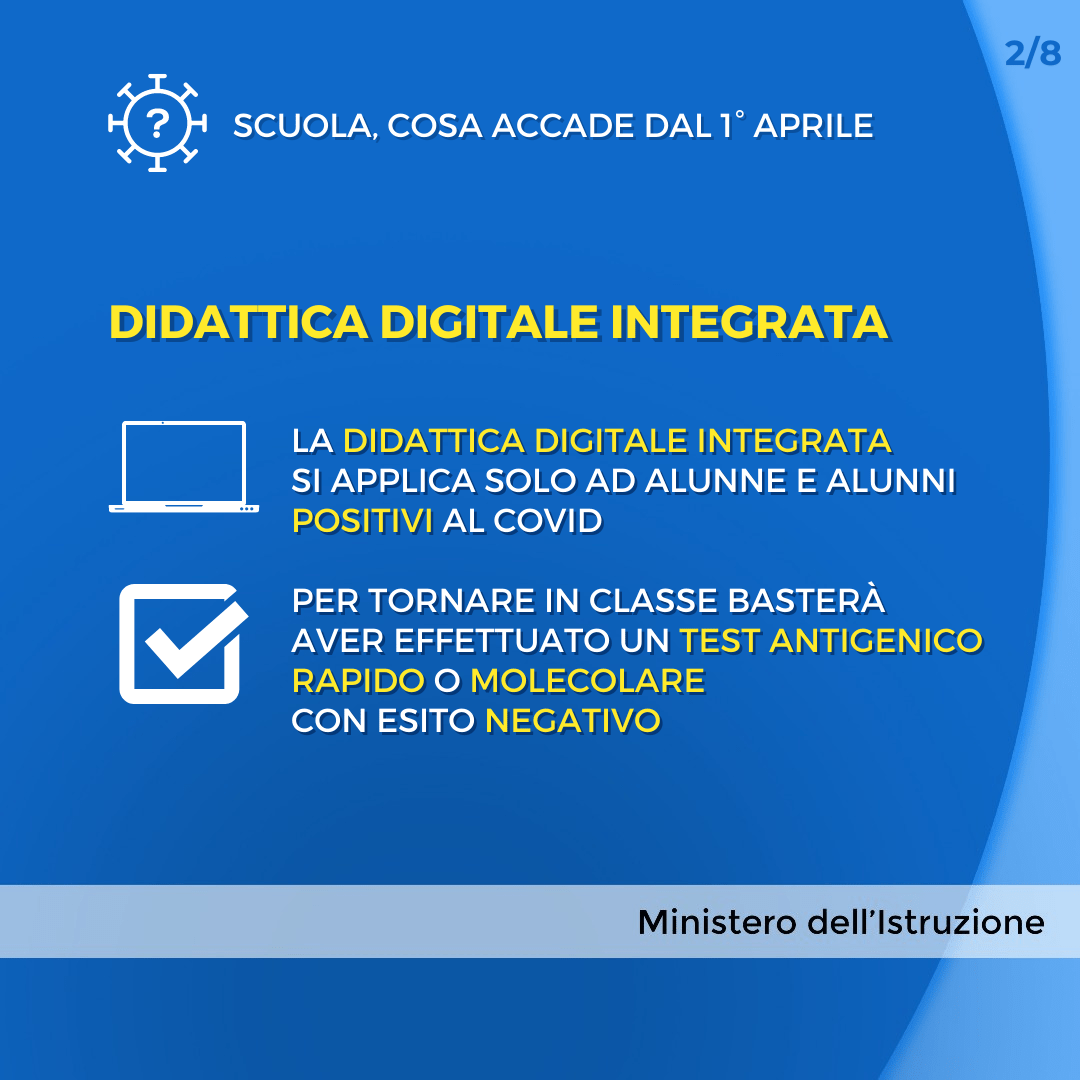 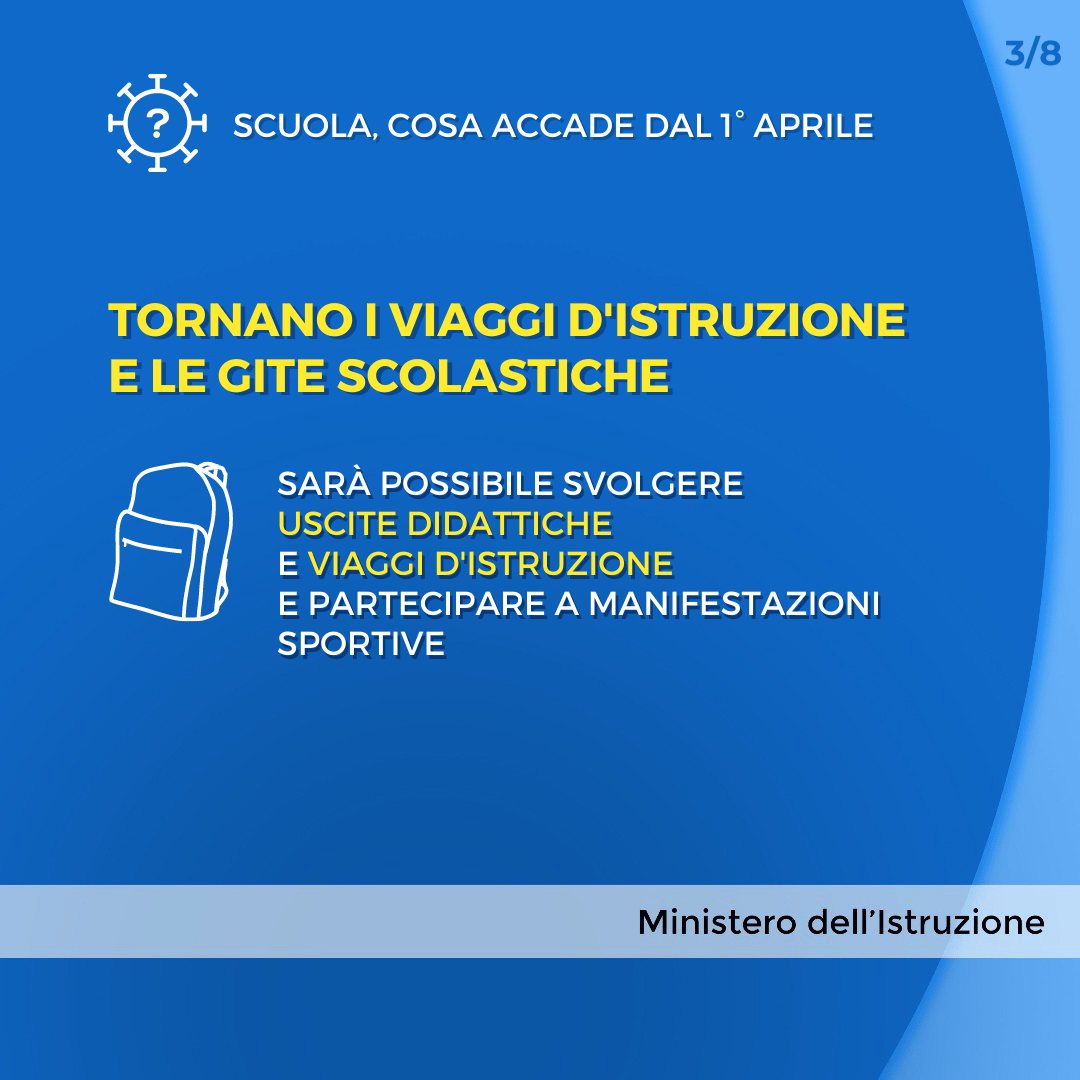 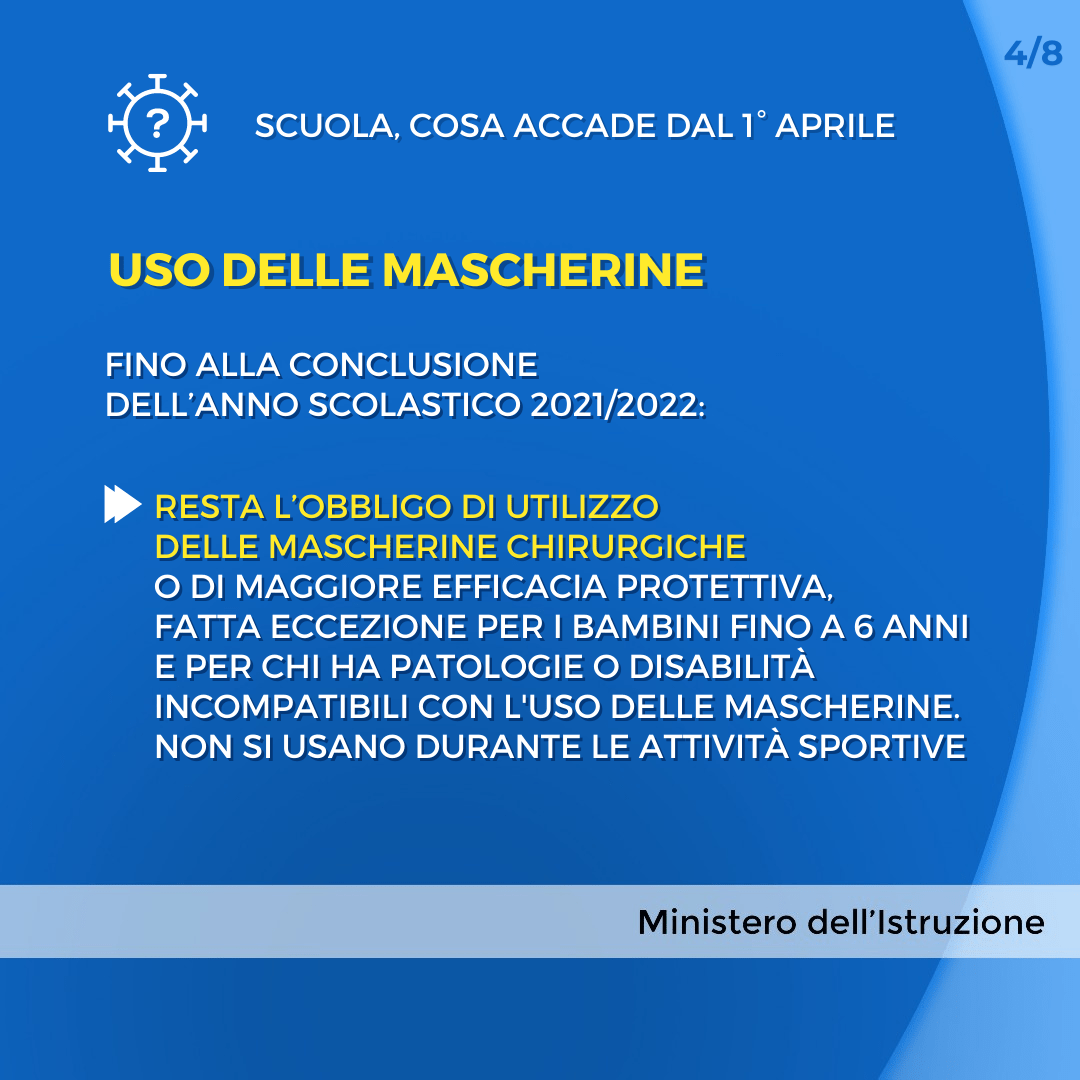 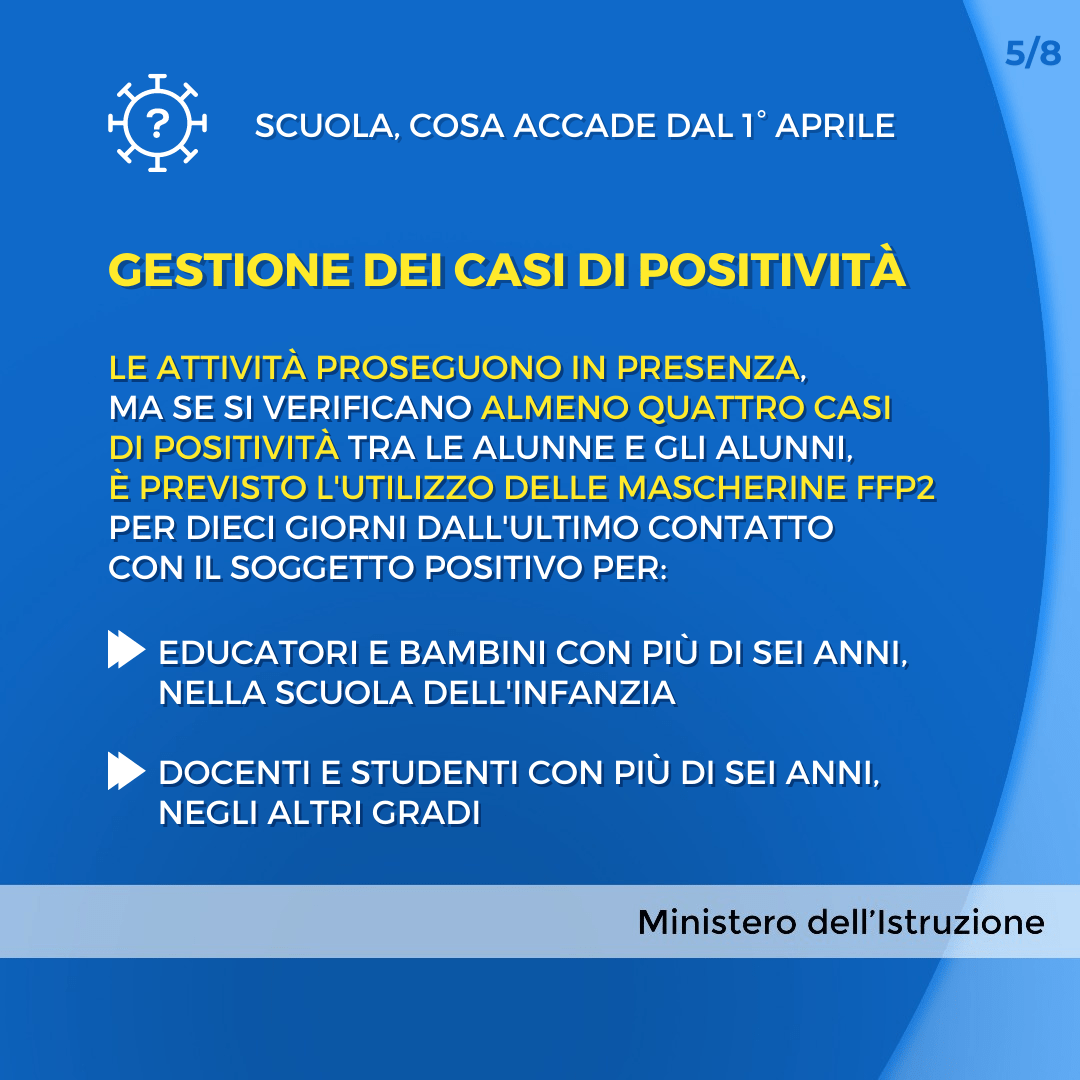 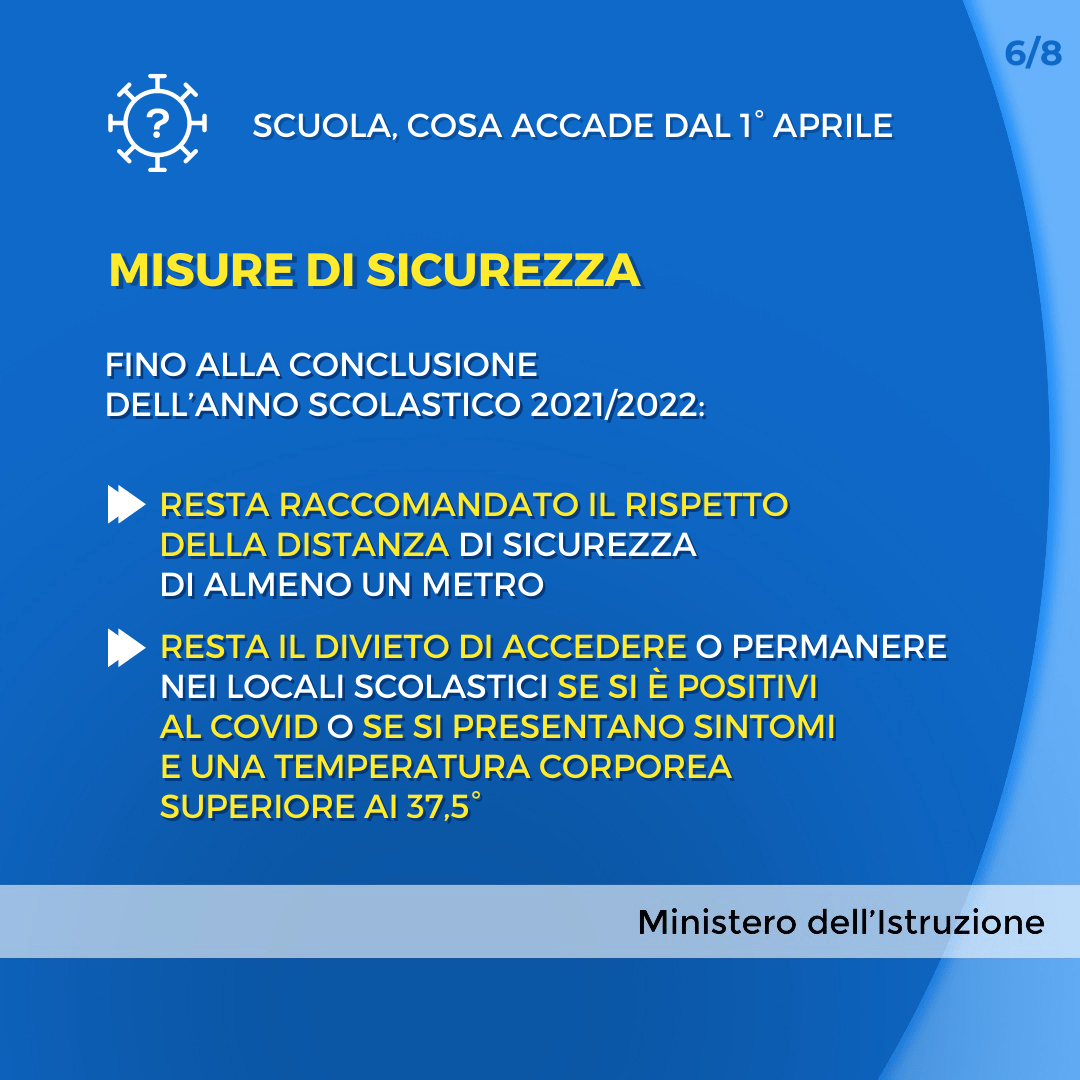 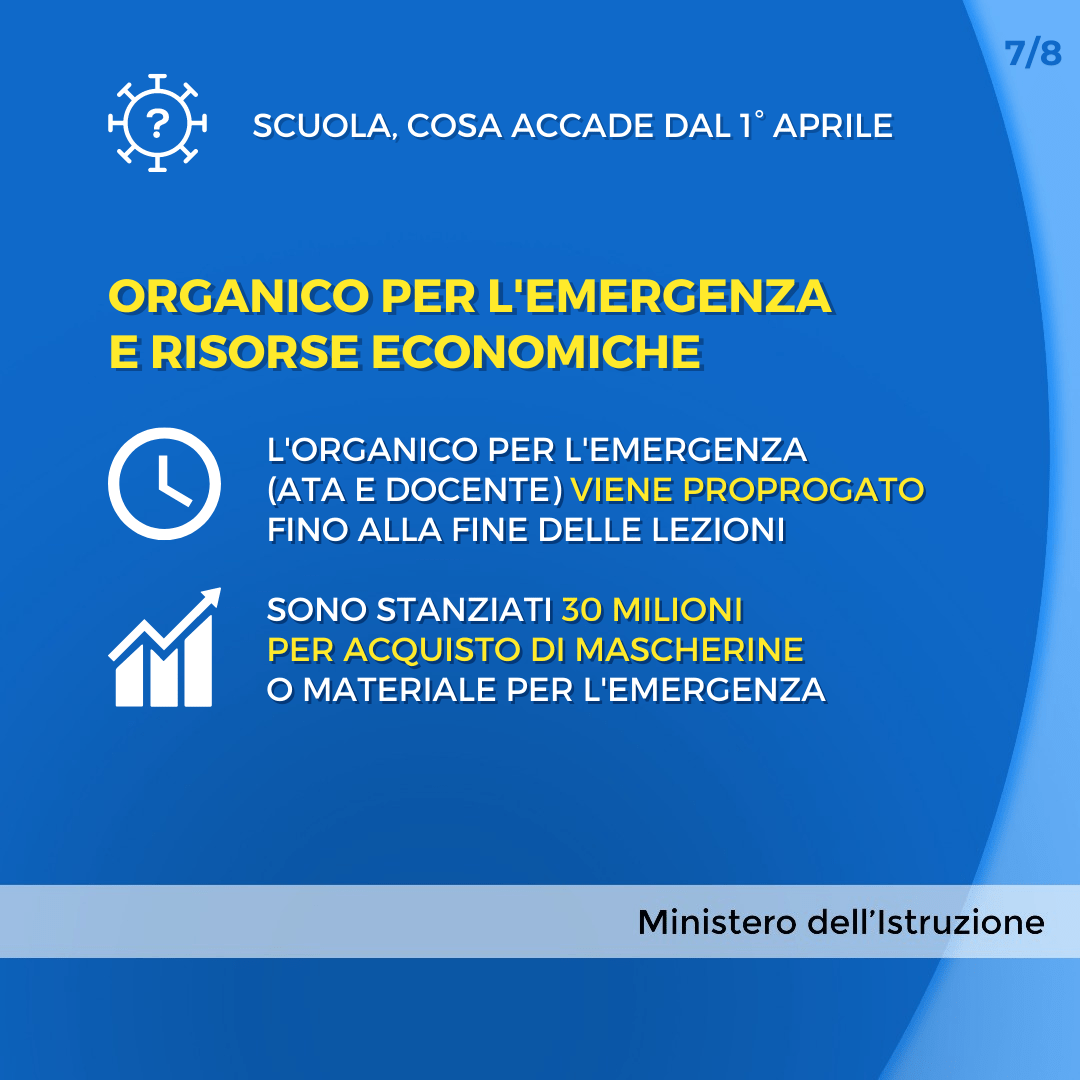 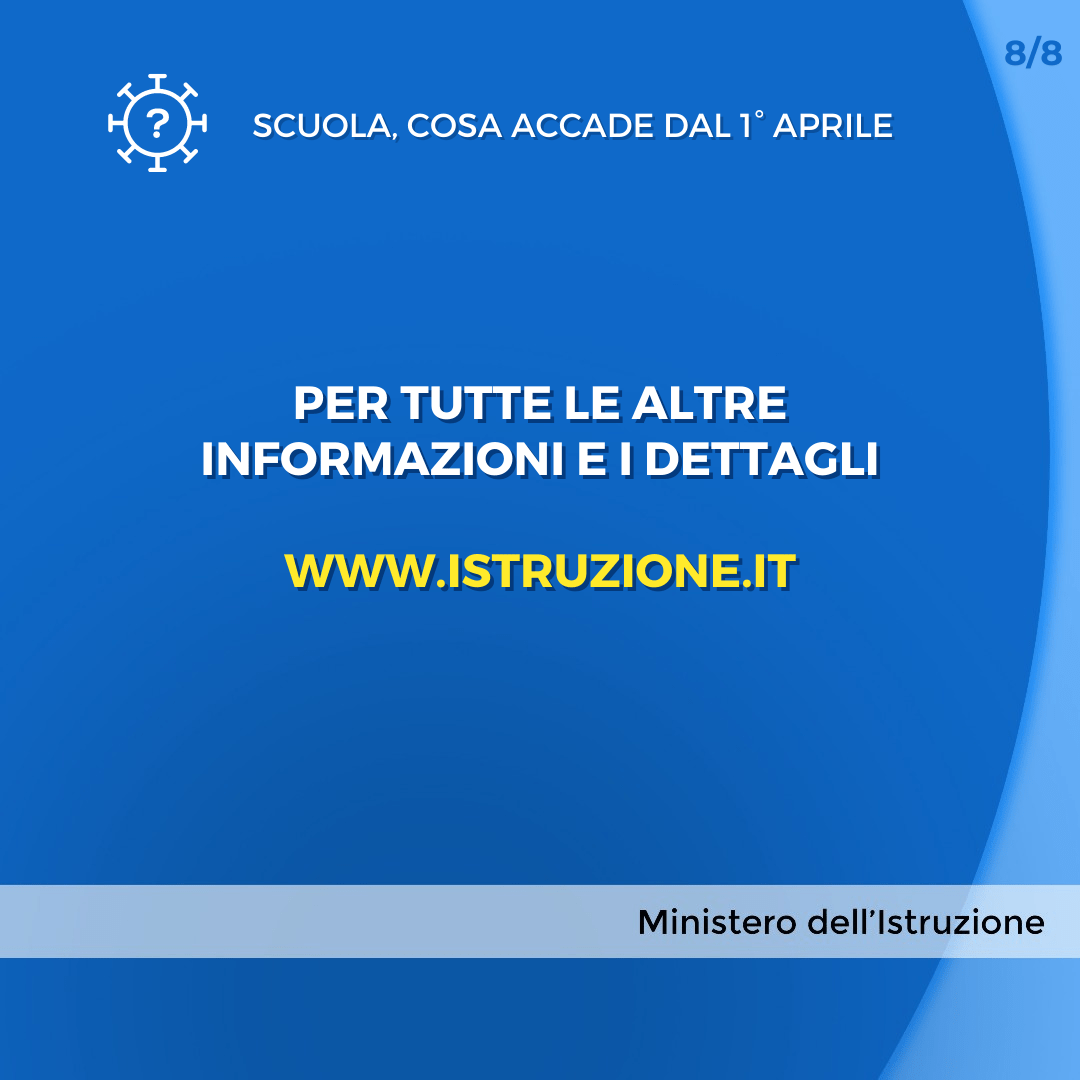